Координатная
плоскость
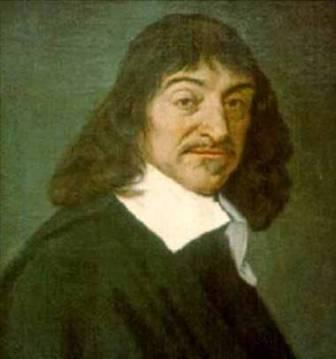 Рене Декарт
(1596-1650г.г.)
французский математик
Математический диктант
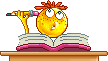 Назовите координаты точек 
А, В, С, D, Е, F
A (3;1)
 B (2;-2)
 C (-2;4)
 D (-4;-2)
 E (0;2)
 F(-4;0)
Y
С
4
3
Е
2
А
1
F
х
0
-4
-3
1
2
-2
-1
3
4
-1
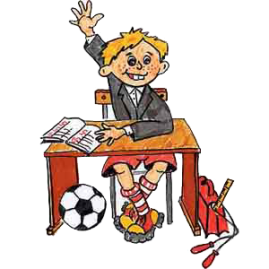 В
D
-2
-3
-4
Начертите в тетради координатные оси, взяв единичный отрезок 1 см.
Постройте точки:
 А (4;1), В (-1;4), С (3;-2),
 D (-3;-1); К (0;3), N (-2;1)
F (-2,5;-4,5), S (0,5;-2,5)
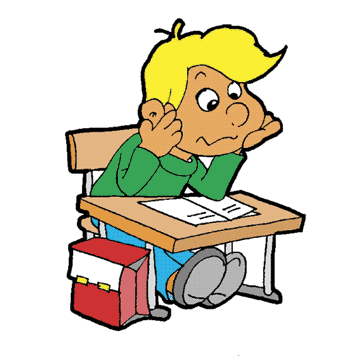 Проверим себя
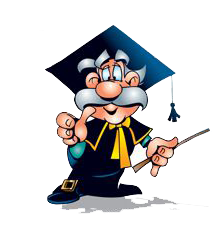 ?
Y
?
В
4
к
3
2
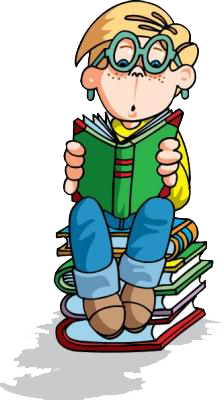 N
А
1
х
0
-4
-3
2
1
-2
3
4
-1
D
-1
С
-2
S
-3
-4
F
Найди ошибку
У
A ( 3; 3)
B ( 5; 2)
C ( 1; 2)
D ( 2;-2)
E ( 2; 1)
3
B
E
C
A
D
2
1
-3
-2
-1
1
2
3
4
5
Х
0
-1
-2
Найди ошибку
У
A (-3; 3)
B ( 5; 2)
C ( 1; 2)
D ( 2;-2)
E ( 2; 1)
3
B
E
C
A
D
2
1
-3
-2
-1
1
2
3
4
5
Х
0
-1
-2
Найди ошибку
У
A (-3; 3)
B ( 5; 2)
C ( 2; 1)
D ( 2;-2)
E ( 2; 1)
3
B
E
C
A
D
2
1
-3
-2
-1
1
2
3
4
5
Х
0
-1
-2
Найди ошибку
У
A (-3; 3)
B ( 5; 2)
C ( 2; 1)
D ( 2;-2)
E (-2;-1)
3
B
E
C
A
D
2
1
-3
-2
-1
1
2
3
4
5
Х
0
-1
-2
y
x
1
№ 437(а)
y
x
№ 437(б)
2
– 2
y
x
№ 437(в)
2
y
x
№ 437(г)
3
– 3
ЗАЯЦ
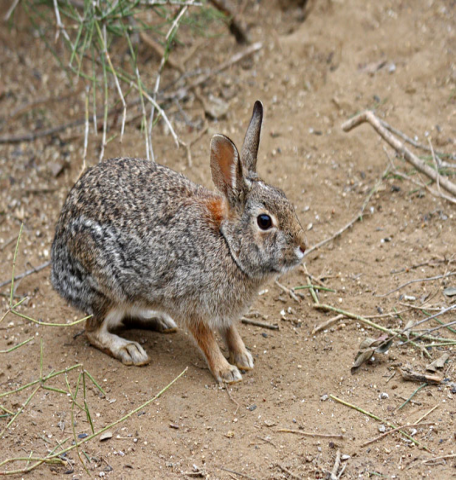 БЕЛКА
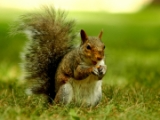 ЛИСА
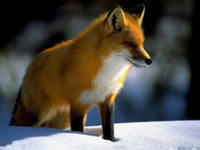 Отметьте на координатной плоскости точки М (-6;3), N (3;0), К (-2; 1), и Р (1; -2). Проведите прямые  МN и КР. Найдите координаты точки пересечения прямых.
ДОМАШНЕЕ ЗАДАНИЕ
1. Придумать рассказ или сказку о координатной плоскости.
2. По координатам точек составить рисунок  и записать координаты.
3. Выполнить в учебнике № 432 г),  435 г).
Всем спасибо за работу!
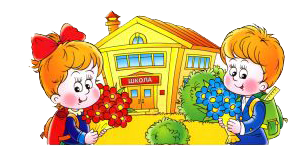